DEQ’s Programs That Use 7Q10
Water Allocation Committee

November 18, 2020
  
Linwood Peele, North Carolina Division of Water Resources
Purpose of Presentation
Address concerns raised at November 2019 WAC meeting during ecological flow presentation about DEQ’s use of 7Q10
Summarize programs in DEQ that use 7Q10 for either permitting or planning purposes
Need for Ecological Flow over the 7Q10 Flow
Any changes to how 7Q10 is used by DEQ programs will go through rule making 
DEQ is not proposing any policy changes
2
DEQ’s Programs That Use 7Q10
What is 7Q10?
Programs
DEMLR:  Minimum Flow and Use of 7Q10 for Dams
DWR: Flow Design Criteria for Effluent Limitations
DWR: Surface Water Source Documentation
DWM: Additional Requirement for Commercial Hazardous Waste Facilities
DWR: Local Water Supply Planning
DWR: Determining Streamflows
Need for Ecological Flow Over the 7Q10 Flow
Conclusion & Next Steps
Q&A
3
What is 7Q10?
7Q10 is the lowest 7-day average flow that occurs (on average) once every 10 years…
  
7Q10 is one of the most commonly used low-flow statistics. It is the annual minimum 7-day average streamflow with a 10-year recurrence interval (7Q10). In terms of probability of occurrence, there is a 1/10 or 10-percent probability that the annual minimum 7-day average flow in any 1 year will be less than the estimated 7Q10 value.
    
Note: ALL 7Q10 (summer and winter), mean annual average, and 30Q2 FLOW ESTIMATES COME FROM USGS using a drainage area analysis
4
DEMLR:  Minimum Flow and Use of 7Q10 for Dams
Statutory Authority:
143-215.31(b) – Commission shall adopt rules that specify minimum stream flow
143-215.31(c-e) addresses small power producers using 7Q10 or 10% annual average flow 
  
Administrative Code:
15A NCAC 02K .500 contains the EMC-approved processes for setting flows for dams
5
DEMLR:  Minimum Flow and Use of 7Q10 for Dams
Administrative Code:
15A NCAC O2K .0502 - Required Minimum Flow for Dams (not small Hydro Projects)
Rules detail minimum flow process for small dams with less than or equal to 3 cfs using 7Q10
 
15A NCAC O2K .0503 - Required Minimum Flow For Small Hydroelectric Projects    
Rules detail minimum flow process using 7Q10 for dams where aquatic habitat in the bypass reach is rated as poor and where the bypass reach does not have an aquatic habitat rating of poor
6
DEMLR:  Minimum Flow and Use of 7Q10 for Dams
DEMLR contacts DWR and requests information on 7Q10 for a specific dam that is under review.

Note:  In practice, a US Geological Survey gage at the dam site used to determine the 7Q10 statistic is often not available.  In this situation, the DWR Water Planning Section typically requests such determinations from the USGS if the rules indicate that there will be a flow requirement.
7
DWR: Flow Design Criteria for Effluent Limitations
Administrative Code:
15A NCAC O2B .0206 Flow Design Criteria for Effluent Limitations
There are water quality standards for a number of categories of pollutants and to protect a range of water uses. For this reason, the appropriate frequency and duration of deviations from water quality standards shall not be the same for all pollutants. 

A flow design criterion, using flow statistics including 7Q10 shall be used in the development of water quality based effluent limitations as a simplified means of estimating the acceptable frequency and duration of deviations.

Frequency and duration criteria published by the U.S. Environmental Protection Agency pursuant to Section 304(a) of the Federal Clean Water Act are used to set effluent limitations to protect the designated uses of receiving waters.
8
DWR: Effluent limitations shall be developed using the following flow design criteria (15A NCAC 02B .0206)
Toxic substance standards to protect aquatic life from chronic toxicity shall be protected using the 7Q10 flow.

Toxic substance standards to protect human health shall be the following: 
	(A) The 7Q10 flow for standards to protect human health through the 	consumption of water, fish, and shellfish from non-carcinogens; and
 
	(B) The mean annual flow to protect human health from carcinogens through the consumption of water, fish, and shellfish unless site specific fish contamination concerns necessitate the use of an alternative design flow;

Effluent limits are generally determined using models
9
DWR: Surface Water Source Documentation
Administrative Code:
15A NCAC 05H .1902 Surface Water Source Documentation

(b)(3)(B) an   estimate of   the   7Q10   flow   at   the   proposed   intake   location   and   explain   the methodology  used  to  derive  the  estimate.    The  cumulative  maximum  instantaneous withdrawal  from  the affected reach shall be limited  to 20  percent of the 7Q10  flow.
(c) When  flows  in  the affected reach are at 7Q10 levels, withdrawals conducted under the permit shall cease until flows reach 120  percent of the 7Q10  flow  level.
10
DWM: Additional Requirement for Commercial Hazardous Waste Facilities
Statutory Authority:
130A-295.01 –  Additional Requirement for Commercial Hazardous Waste Facilities
(b)(1) The facility shall not discharge directly a hazardous or toxic substance into a surface water that is upstream from a public drinking water supply intake in North Carolina, unless there is a dilution factor of 1000 or greater at the point of discharge into the surface water under 7Q10 conditions.
(b)(2) The facility shall not discharge indirectly through a publicly owned treatment works (POTW) a hazardous or toxic substance into a surface water that is upstream from a public drinking water supply intake in North Carolina, unless there is a dilution factor of 1000 or greater, irrespective of any dilution occurring in a wastewater treatment plant, at the point of discharge into the surface water under 7Q10 conditions.
11
DWR: Local Water Supply Planning
Statutory Authority:
143-355(l) Local Water Supply Planning – Instructions (Page 6)
For a system with a run-of-river intake, supply from the river intake should be designated by: 
20% of the 7Q10 low-flow at the intake, 
Withdrawal criteria based on an instream flow study, or the  
Existing permitted water treatment plant capacity.
If you do not have the results of an instream flow study on which to base available supply, for planning purposes you can use 20% of the 7Q10 as an estimate. However, this value is only a threshold for triggering the North Carolina Environmental Policy Act. A site-specific analysis for increasing withdrawals could determine an acceptable withdrawal greater than 20% of the 7Q10.
12
DWR: Determining Streamflows
Statutory Authority:
143‑215.48 Determining Streamflows
(a) In litigation in which the rate of flow of water that would exist in the absence of an impoundment is in issue, that rate shall be deemed to be the minimum average flow for a period of seven consecutive days that have an average recurrence of once in 10 years unless a party to the litigation introduces a calculation that more closely approximates the actual rate. A determination made by the Commission (i) of either that minimum average flow, or (ii) that adopts a calculation that more closely approximates the actual rate of flow, and introduced by one of the parties to the litigation, shall be prima facie correct.
(b) The Commission is authorized to make the determinations specified in subsection (a) of this section and to require the submission of such reports and such inspections as are necessary to permit those determinations. (1971, c. 111, s. 1; 1973, c. 1262, s. 23; 1987, c. 827, s. 154.)
13
5 components of natural flow regime*:

magnitude
frequency
rate of change
duration
timing
*(Poff et al. 1997)
14
DWR: Minor Construction Activities
Statutory Authority:
NCAC 01C .0408 - MINOR CONSTRUCTION ACTIVITIES
(2) Specific Criteria. Construction or expansion activities listed below require an environmental document if they exceed either the minimum criteria set out in Item (1) of this Rule or the thresholds established below.
(a) The following activities related to wastewater treatment systems.
(ii) New discharge facilities with a proposed permitted expansion of less than 500,000 gallons per day and producing an instream waste concentration of less than 33 percent during the 7-day 10-year low flow conditions;
(b) The following activities related to potable water systems.
(i) Improvements to water treatment plants that involve less than 1,000,000 gallons per day added capacity and total design withdrawal less than one-fifth of the 7-day, 10- year low flow of the contributing stream
15
Need for Ecological Flow Over the 7Q10 Flow
Ecological Flow
Protect the aquatic ecosystem during periods of drought

Prevent increasing the frequency or duration of extreme low flows that are damaging to ecosystem health
16
Natural Flow Regime Concept:

“High Level of Ecological Protection” (+/- 0 to 10% deviation from natural flow)

“Moderate Level of Ecological Protection” (+/- 11 to 20% deviation from natural flow).
(from B.D. Richter et al., 2012)
17
Conclusion
Take-Away Message
DEQ is continuing to use 7Q10 in permitting and planning programs as described in the presentation
No policy changes are being proposed by DEQ
18
USGS Estimation Basis
Primary Reference - USGS Water-Supply Paper 2403, "Low-flow characteristics of streams in North Carolina" (Giese and Mason, 1993) – 518 Stations
Partial Updates
USGS Water-Resources Investigations Report 01-4094, “Low-flow characteristics and discharge profiles for selected streams in the Cape Fear River Basin, North Carolina, through 1998.” (Weaver, 1998). - 188 stations
USGS Water-Resources Investigations Report 98-4135, "Low-flow characteristics and discharge profiles for selected streams in the Neuse River basin, North Carolina. " (Weaver, 1998). - 163 stations
USGS Scientific Investigations Report 2015-5001, "Low-flow characteristics and flow-duration statistics for selected USGS continuous-record streamgaging stations in North Carolina through 2012" (Weaver, 2015).  - 266 sites
19
Next Steps
USGS Study
USGS is proposing to update the low flow statistics
Regional study would including SC and potentially part of GA
Similar geology, ecosystems, and climate
Would allow cost sharing between states
4 year project beginning in October 2021
Would develop regression equations that would provide basis of StreamStats
Allows anyone to use simple interface to estimate statistics anywhere in NC
20
Questions Related to NPDES Permitting
Julie Grzyb
Supervisor, Complex NPDES Permitting
Phone: 919-707-3605
julie.grzyb@ncdenr.gov
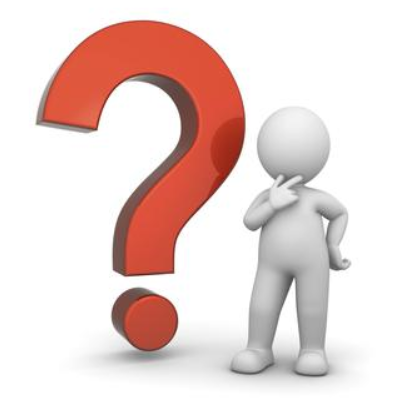 Linwood Peele, Supervisor
Water Supply Planning Branch
Division of Water Resources
linwood.peele@ncdenr.gov
919-707-9024
21